ChIP-Seq Analysis –  Using Partek Flow
July 24, 2019


Ansuman Chattopadhyay, PhD
Health sciences library system
University of pittsburgh
ansuman@pitt.edu



Sri Chaparala, MS
Health Sciences Library System
University of Pittsburgh
chapa28@pitt.edu
Topics
Transcription Factor ChIP-Seq
Histone ChIP-Seq
ATAC-Seq
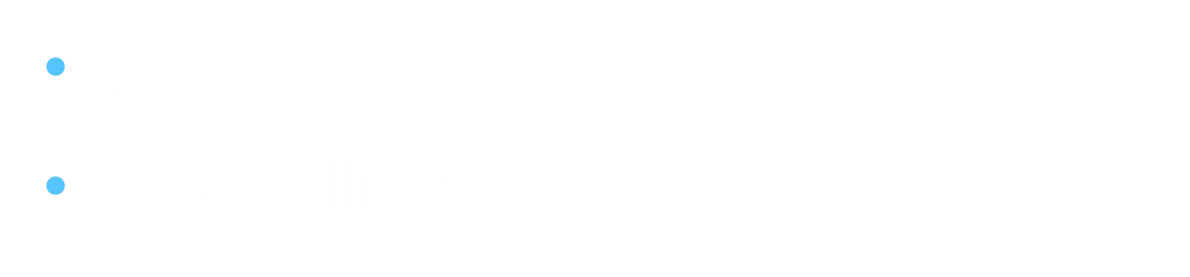 Workshop Page
https://hsls.libguides.com/MolBioWorkshops/ChIPseq
Transcription Factor and Histone ChIP-Seq
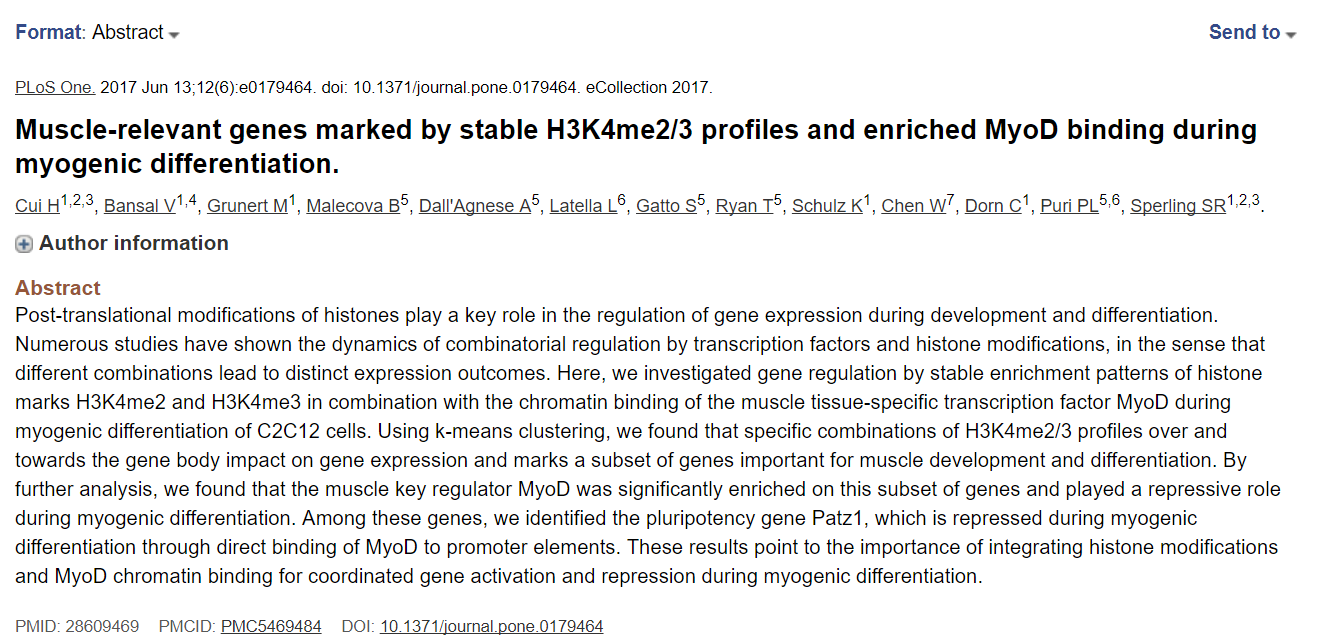 Software @ HSLS MolBio
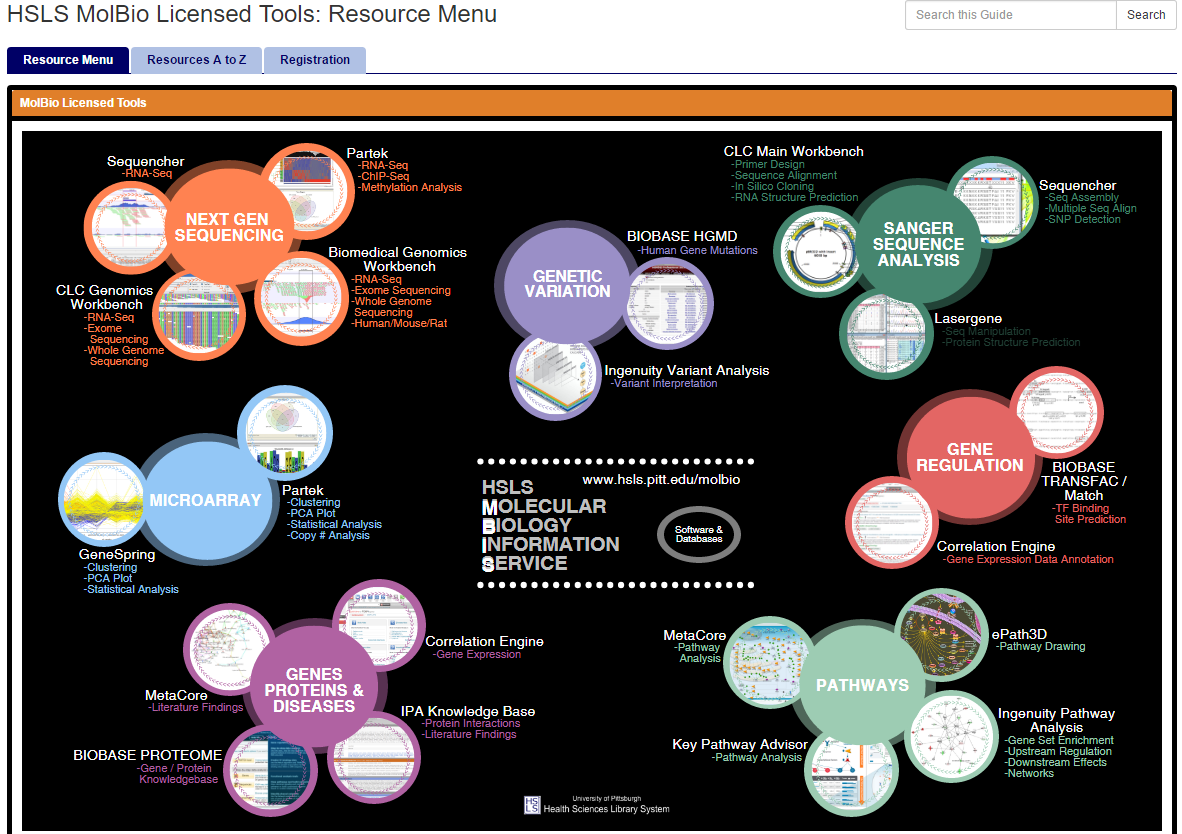 http://hsls.libguides.com/molbio/licensedtools/resources
Graphical User Interface based software
CLC Genomics Workbench
Galaxy : http://galaxy.crc.pitt.edu:8080/
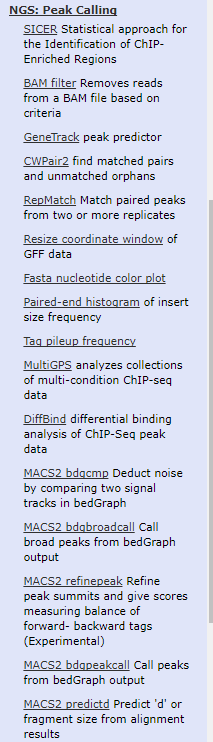 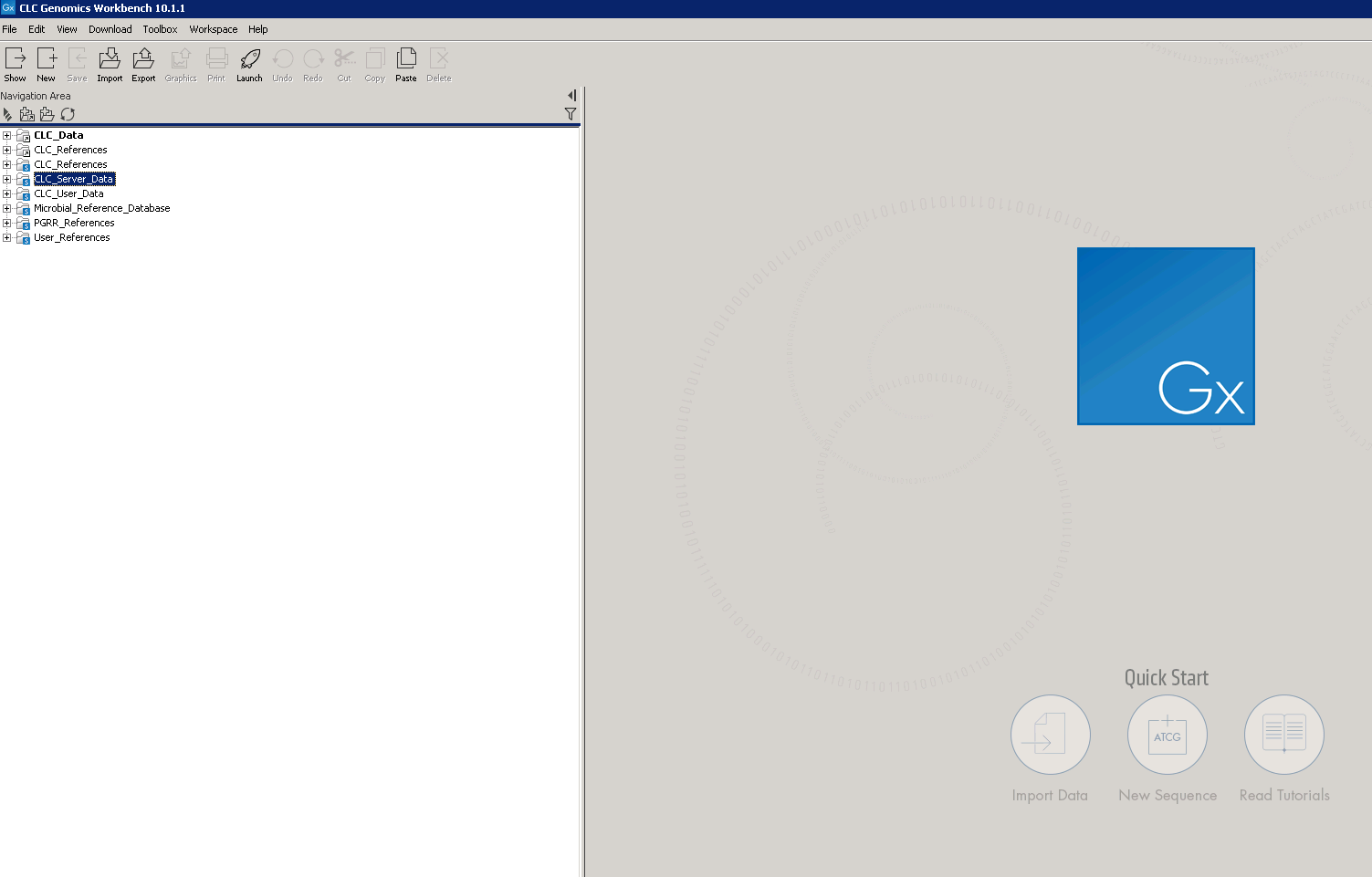 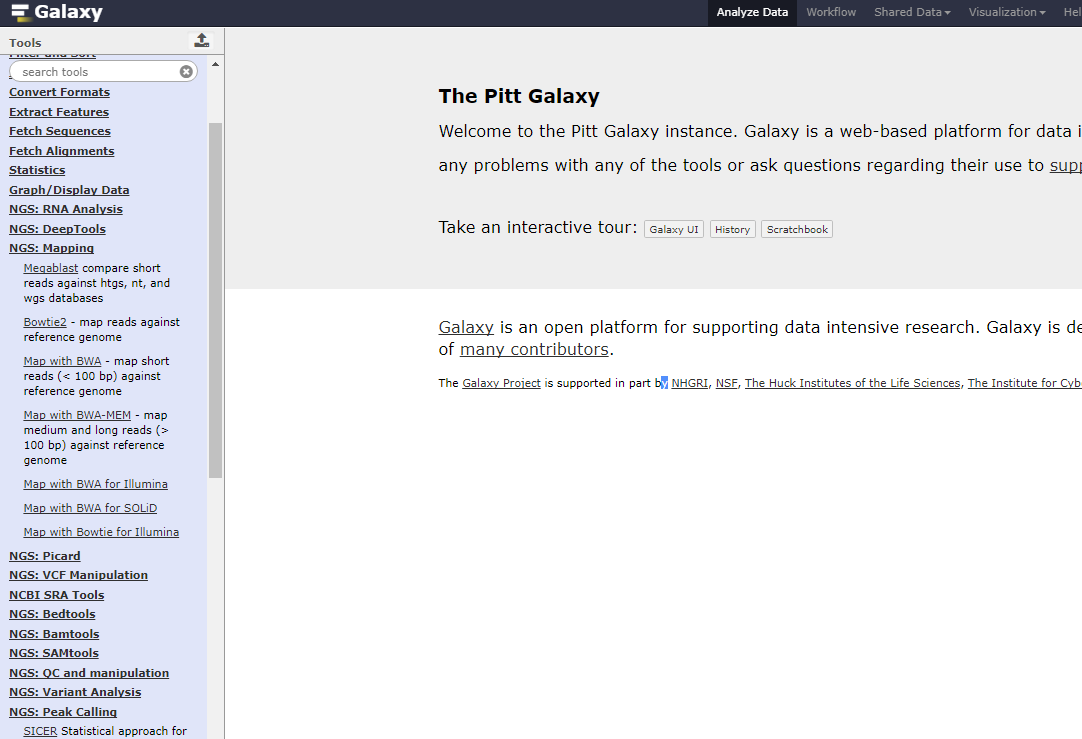 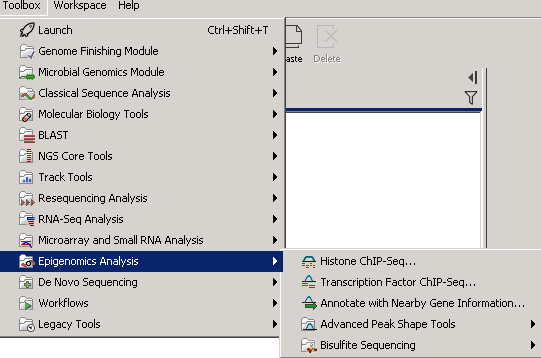 Partek Flow software
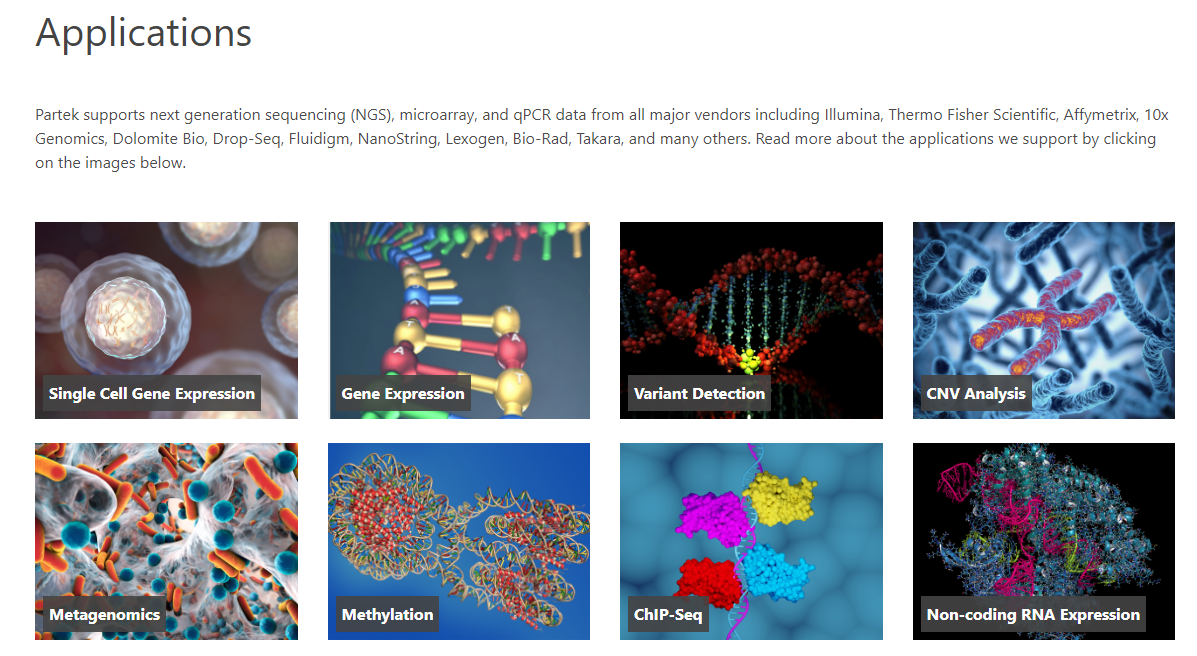 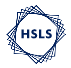 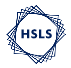 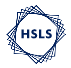 http://www.partek.com/partek-flow/
Software registration@ HSLS MolBio
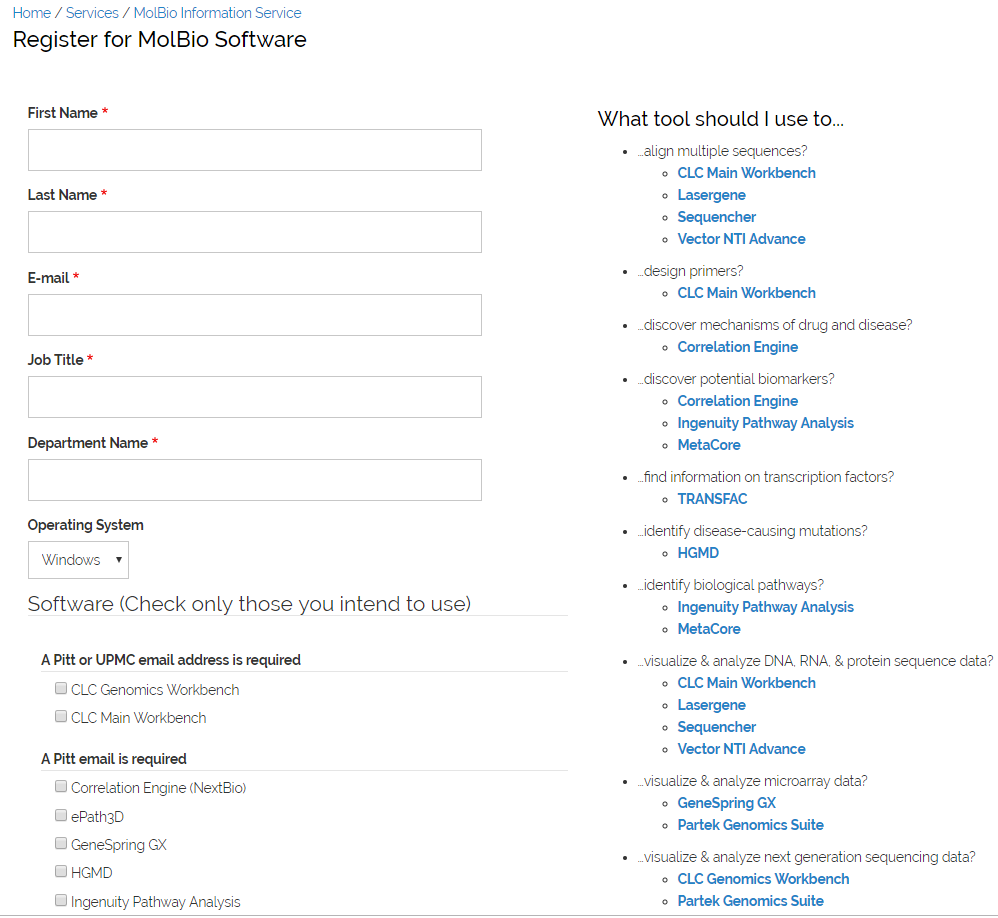 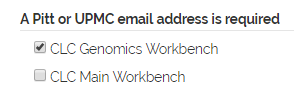 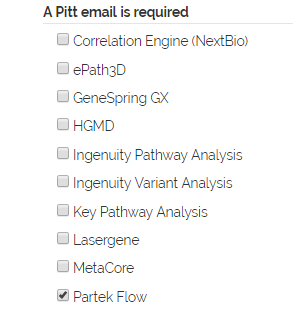 https://hsls.pitt.edu/molbio/software_registration
Center for Research computing (CRC)
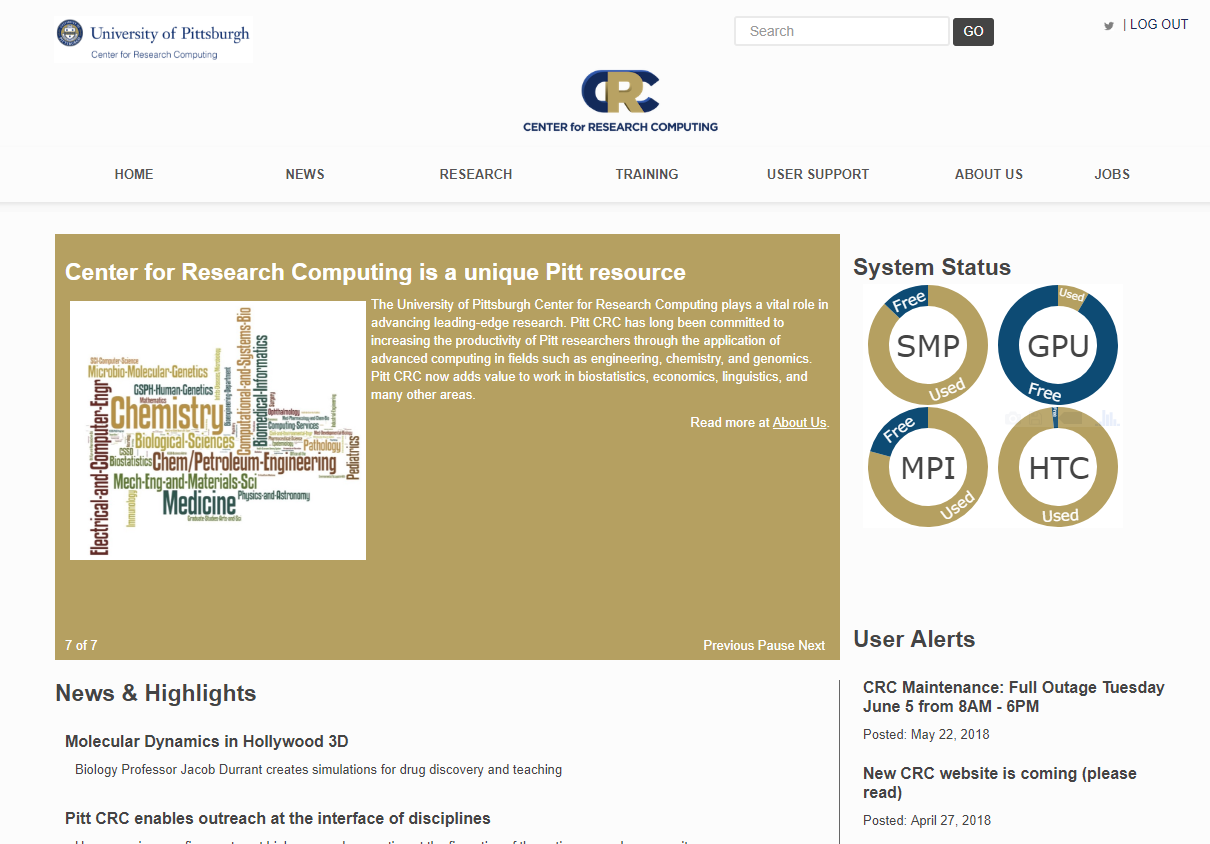 https://crc.pitt.edu/
Request access to CRC
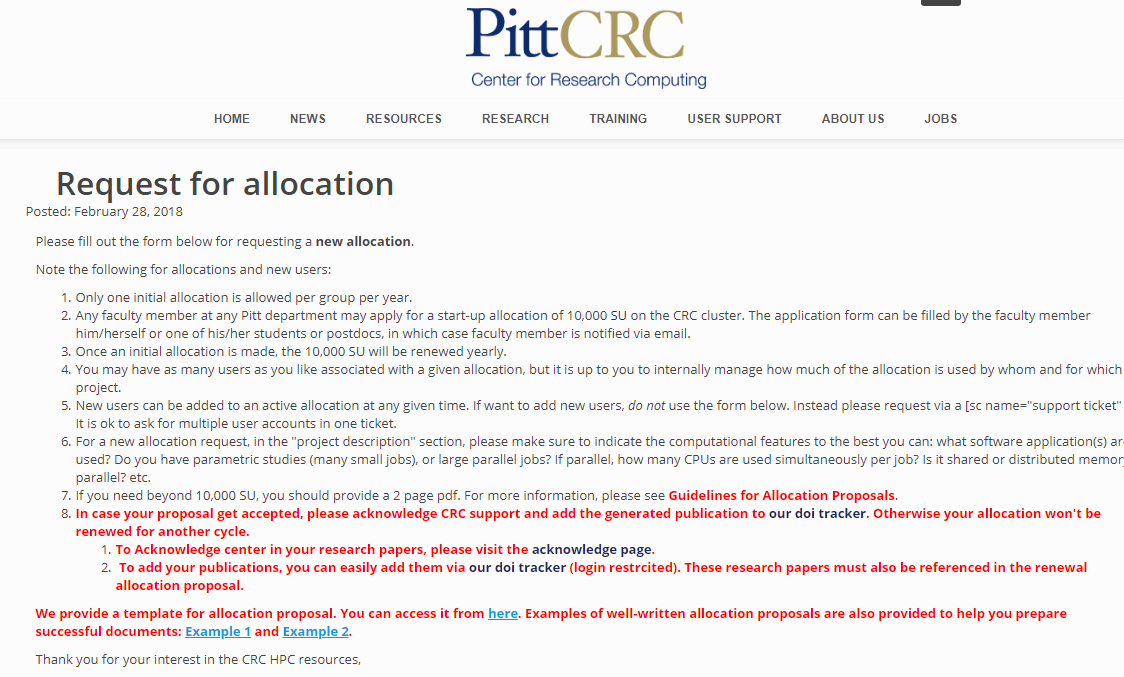 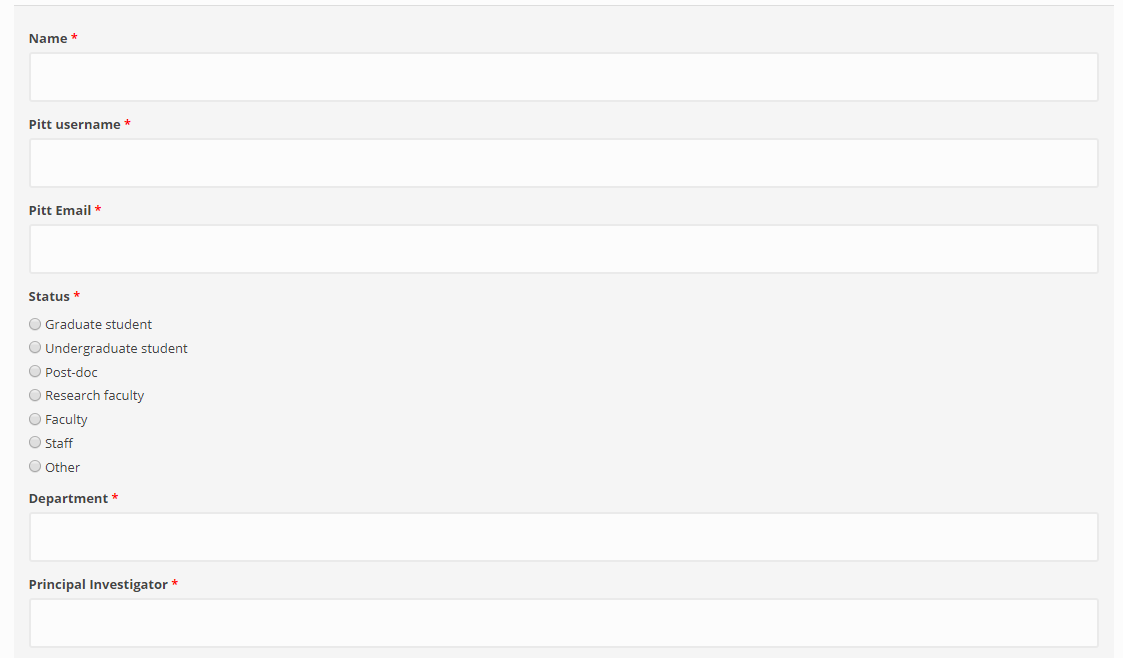 https://crc.pitt.edu/apply
You need Secure Remote Access  via Pulse to run CLCGx from off campus locations / Pitt Wireless
Partek flow software access
Partek Flow at Pitthttp://partek.crc.pitt.edu/
Access from outside 
Pitt Network --
Use Pulse Secure
Partek Flow Software Basics
Partek Flow basics
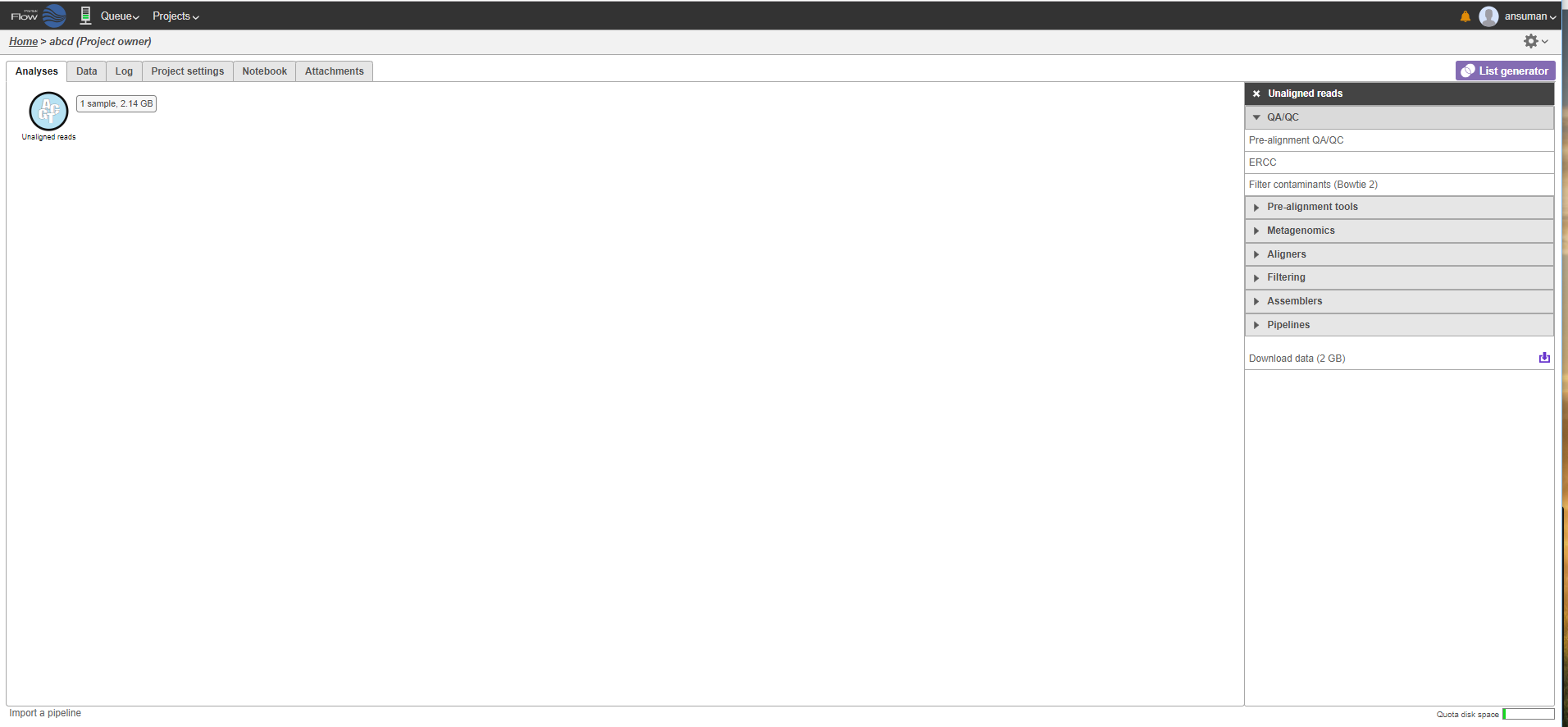 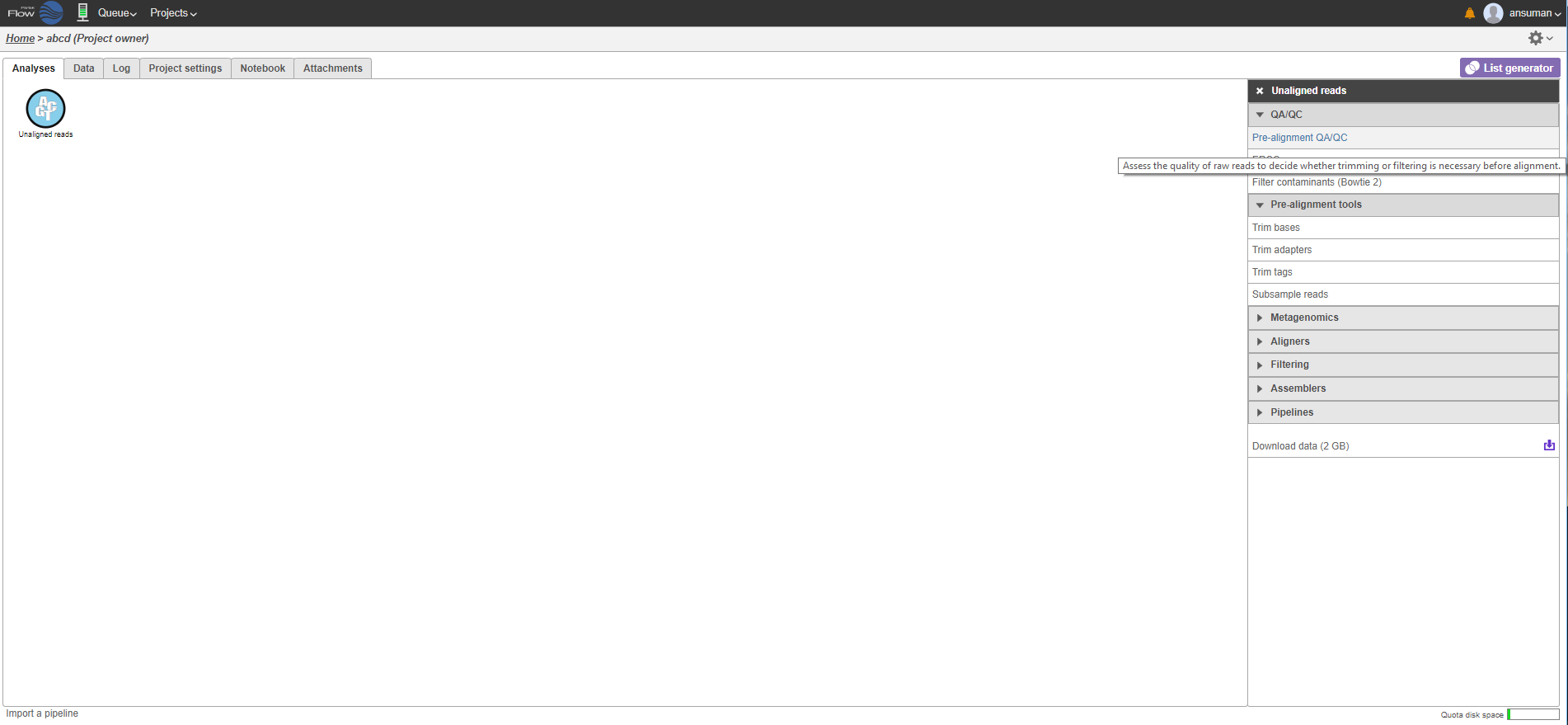 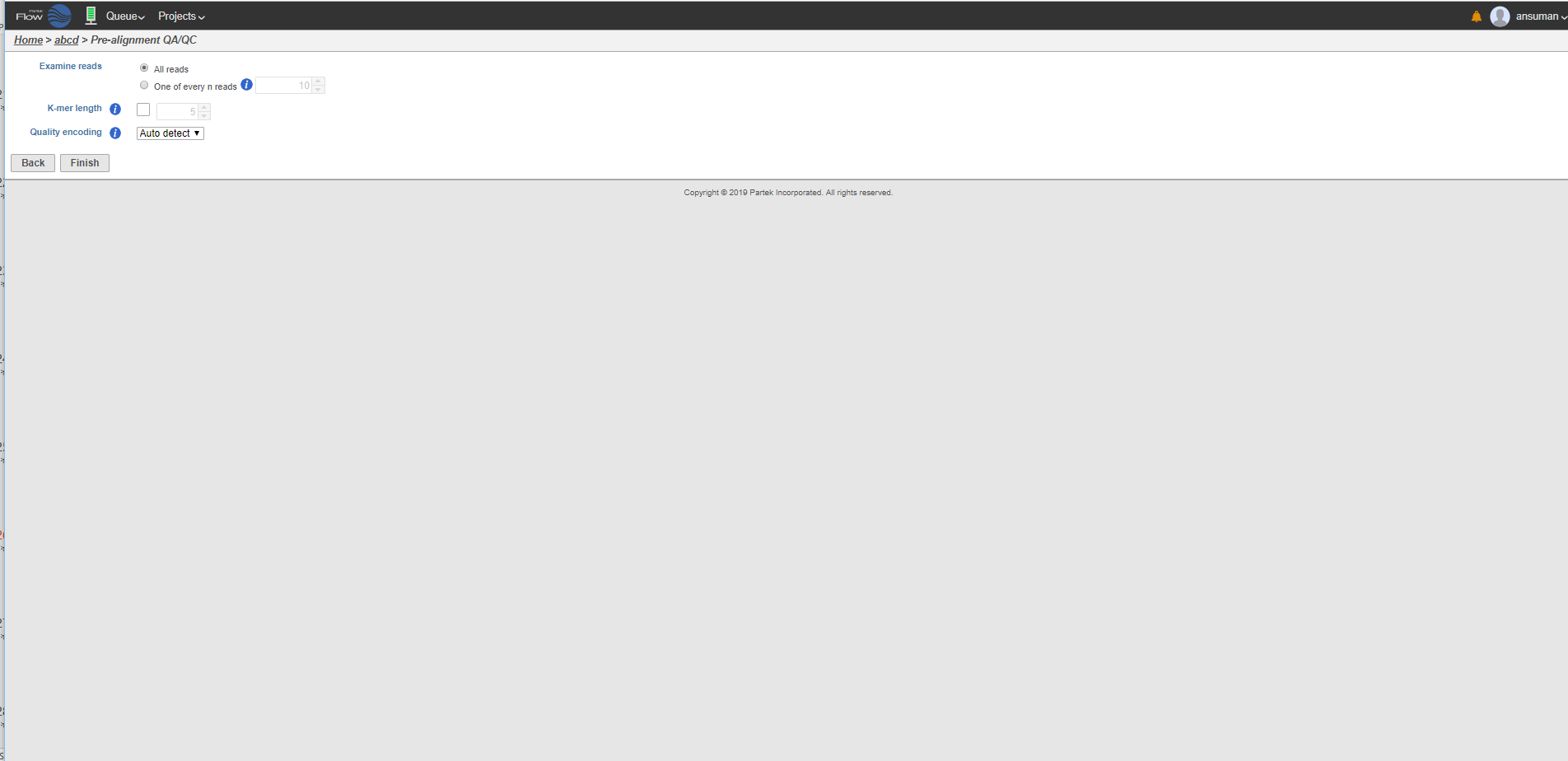 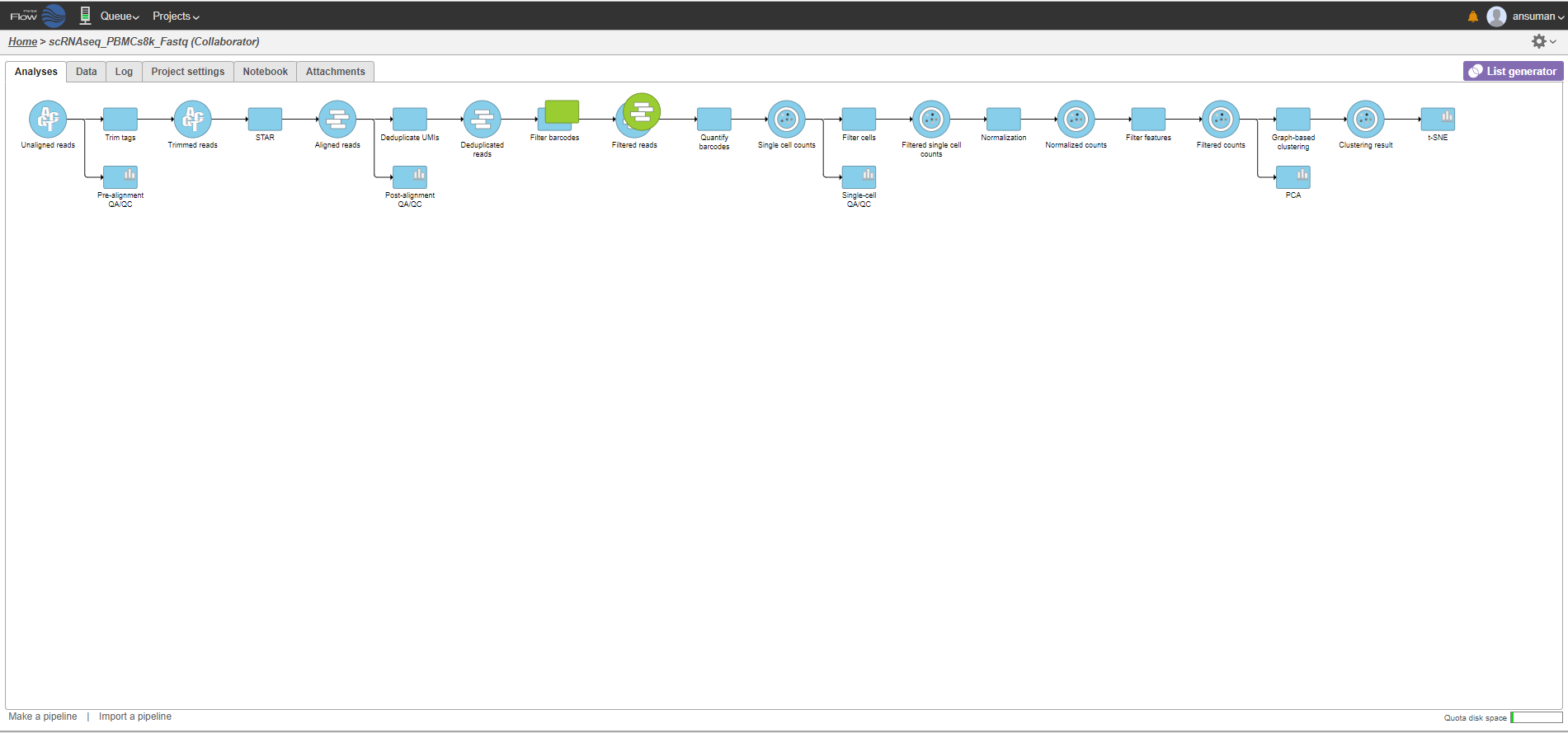 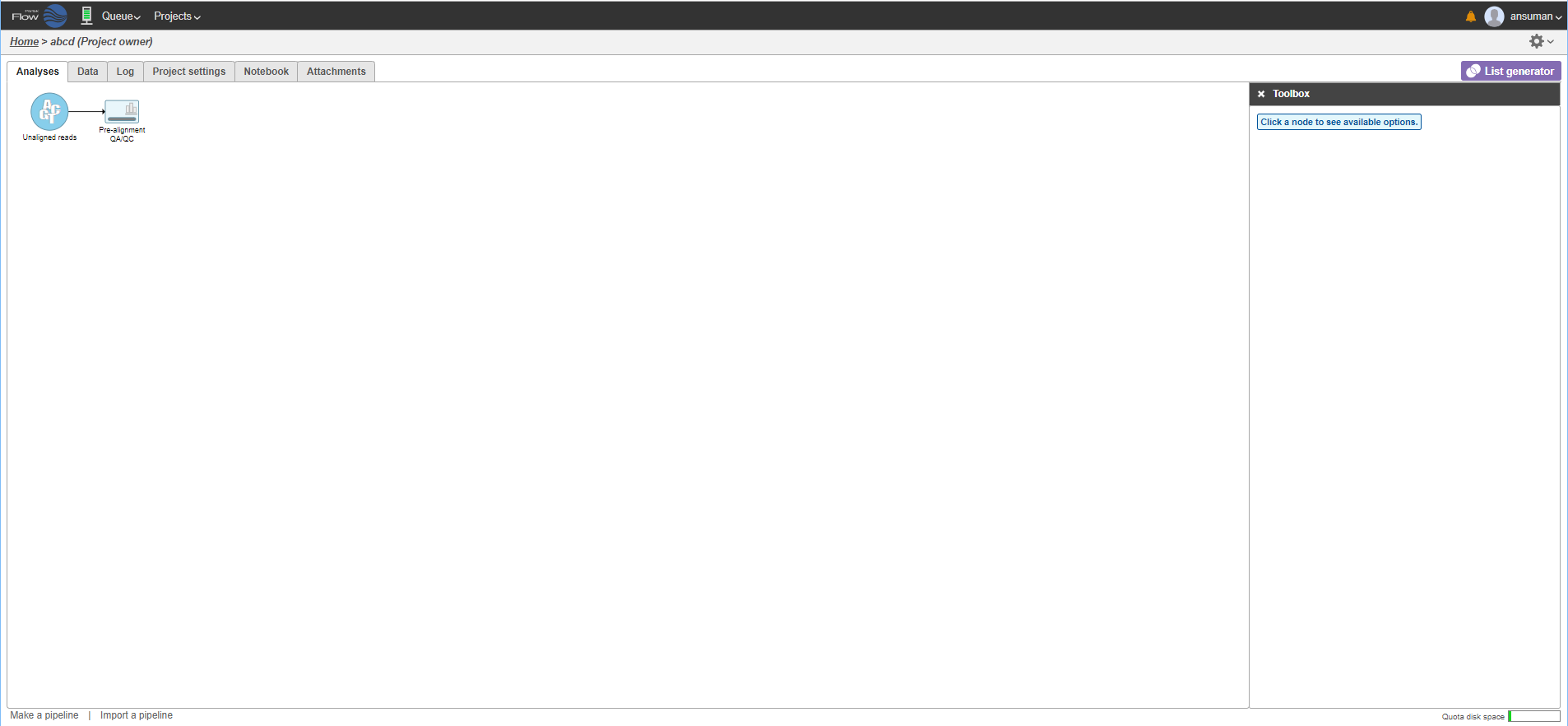 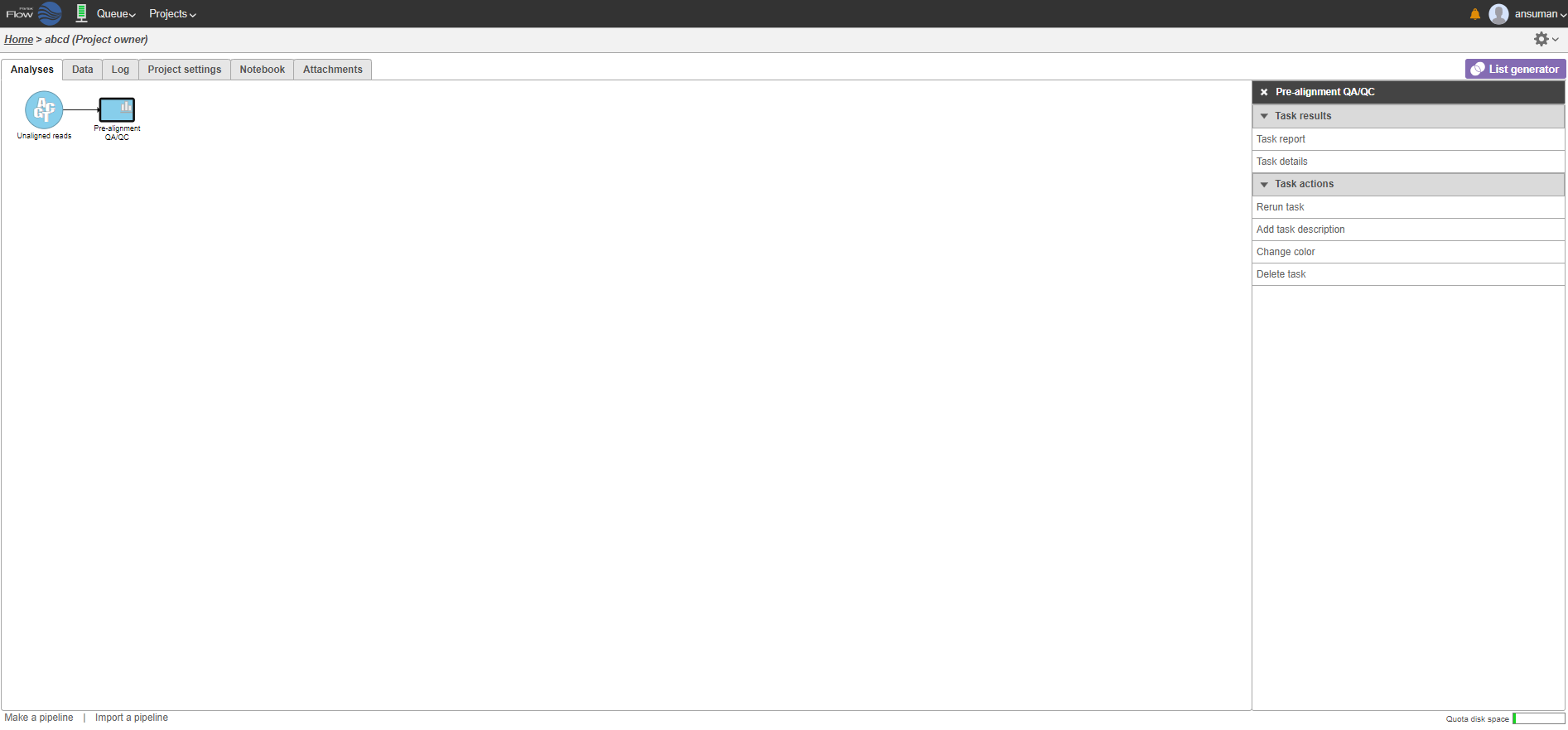 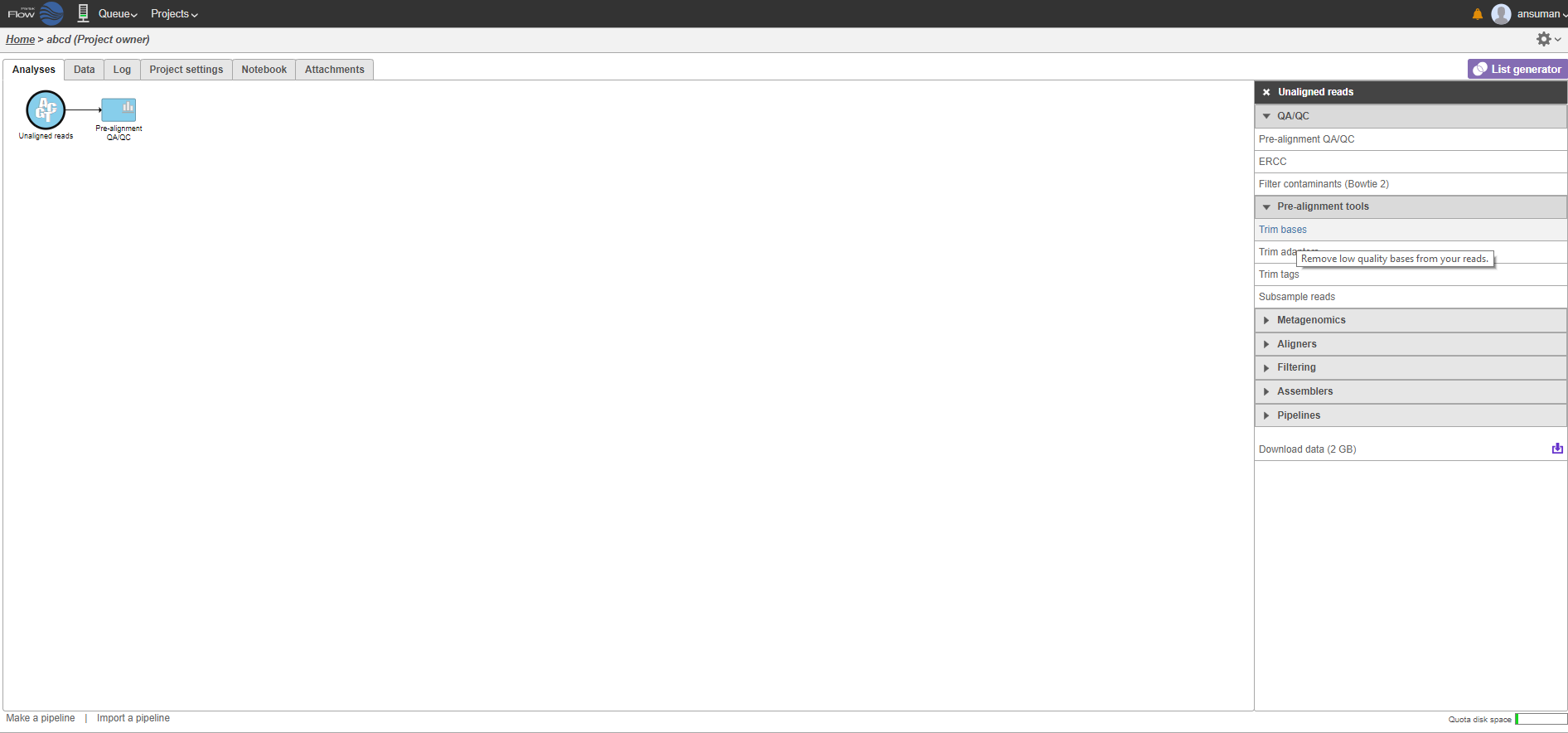 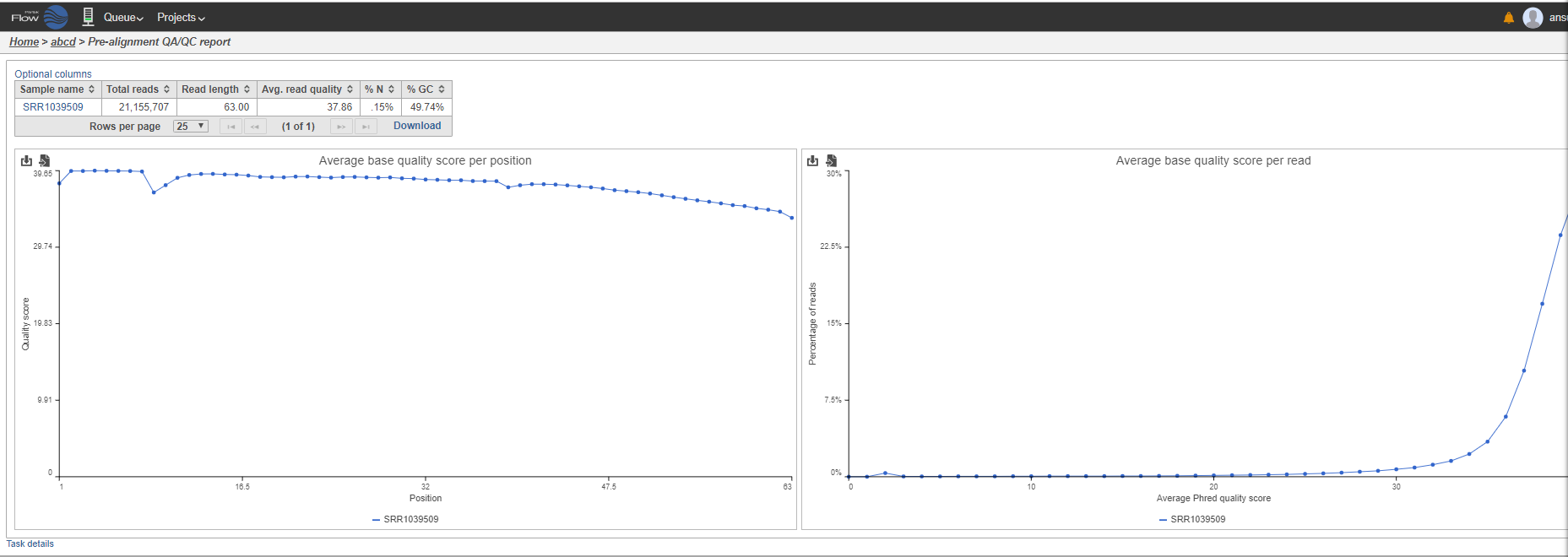 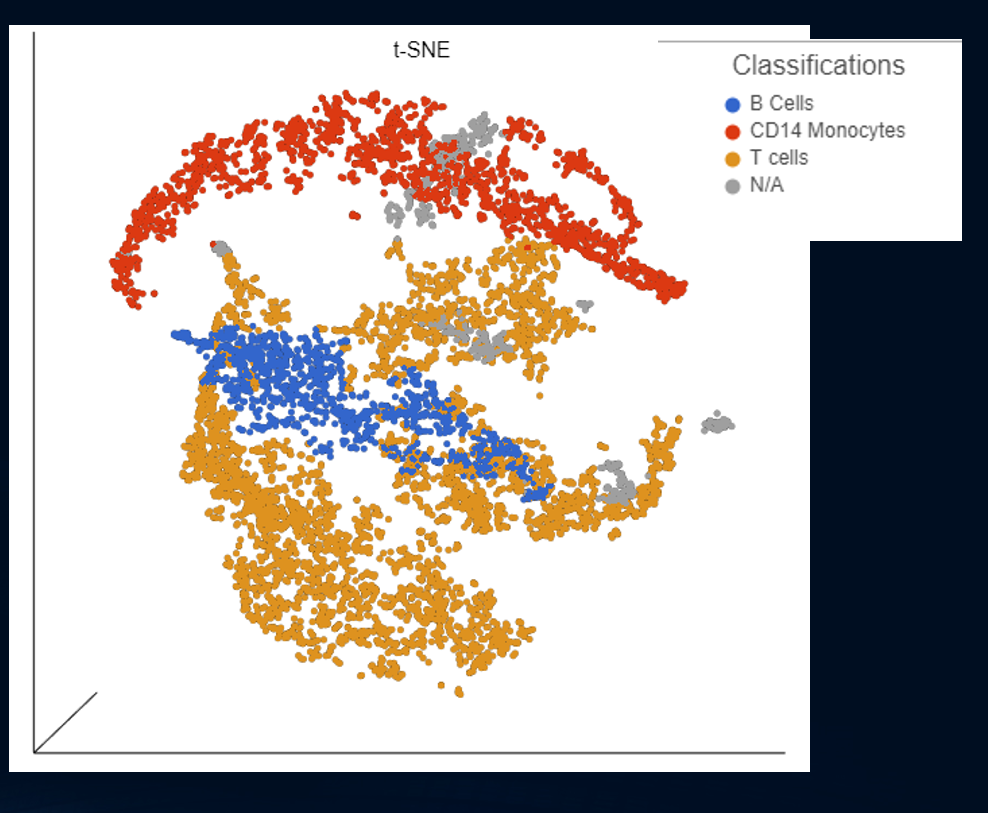 FASTQ Reads
Circular node : Data
Rectangle: Task
Introduction to ChIP-Seq Experiments
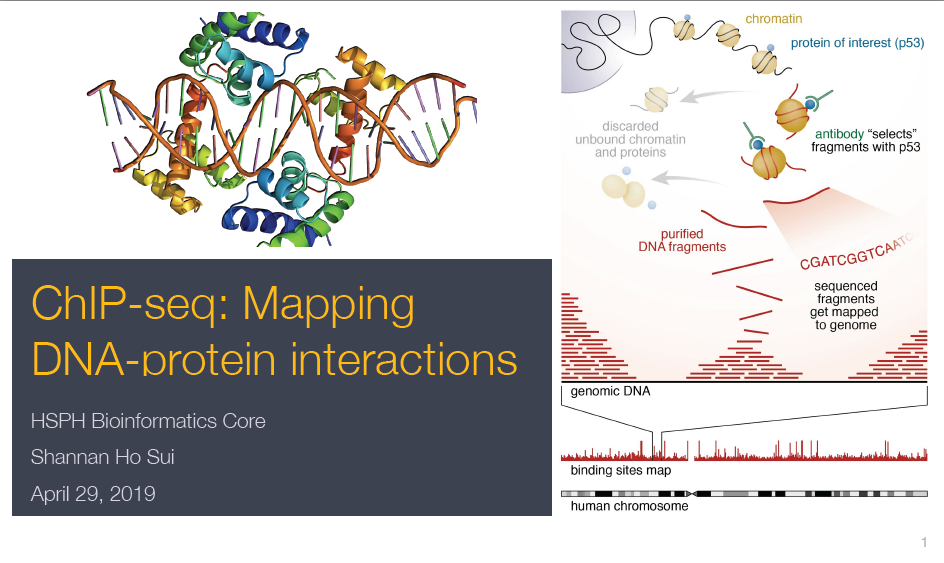 https://hbctraining.github.io/Intro-to-ChIPseq/lectures/Introduction%20to%20ChIP-seq%202019.pdf
HSPH Bioinformatics Core
Shannan Ho Sui
HSPH Bioinformatics Core
Shannan Ho Sui
HSPH Bioinformatics Core
Shannan Ho Sui
HSPH Bioinformatics Core
Shannan Ho Sui
HSPH Bioinformatics Core
Shannan Ho Sui
HSPH Bioinformatics Core
Shannan Ho Sui
HSPH Bioinformatics Core
Shannan Ho Sui
HSPH Bioinformatics Core
Shannan Ho Sui
HSPH Bioinformatics Core
Shannan Ho Sui
HSPH Bioinformatics Core
Shannan Ho Sui
Histone ChIP-Seq
Li etal., Cell 2007.01.015
HSPH Bioinformatics Core
Shannan Ho Sui
ChIP-Seq Workflow
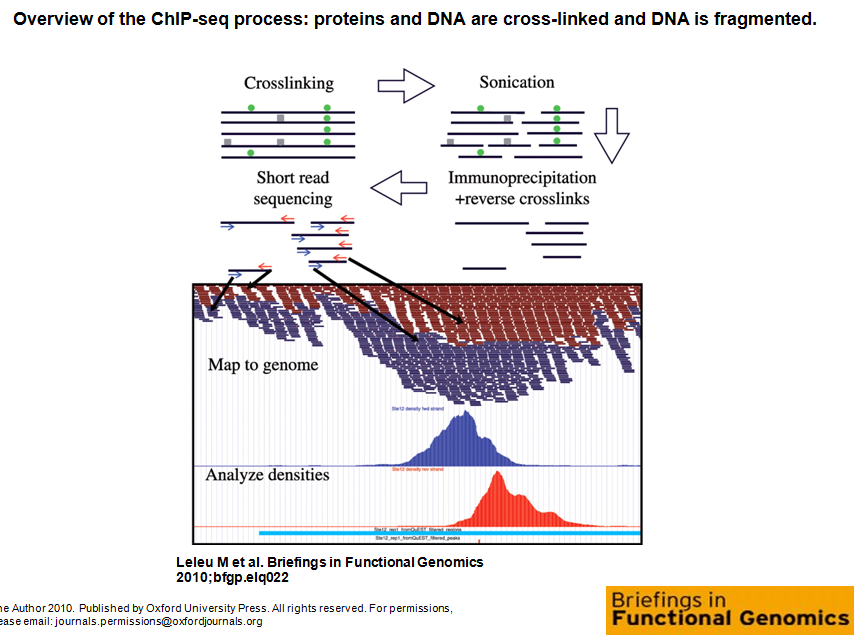 TF ChIP-Seq Workflow
http://education.knoweng.org/sequenceng/index.html#
Taken from Introduction to ChIP-Seq by HPC  Tutorial by HBC Training
ChIP Seq work flow in Partek
Partek flow documentation
https://documentation.partek.com/display/FLOWDOC/Partek+Flow+Documentation
ChIpSeq webinar in Partek flow
http://www.partek.com/webinar/chip-seq-and-atac-seq-analysis-and-integration-with-gene-expression-data/
http://www.partek.com/webinar/chip-seq-and-atac-seq-analysis-and-integration-with-gene-expression-data/
Dataset
https://www.ncbi.nlm.nih.gov/geo/query/acc.cgi?acc=GSE63716
GEO Dataset
https://www.ncbi.nlm.nih.gov/geo/query/acc.cgi?acc=GSE63716
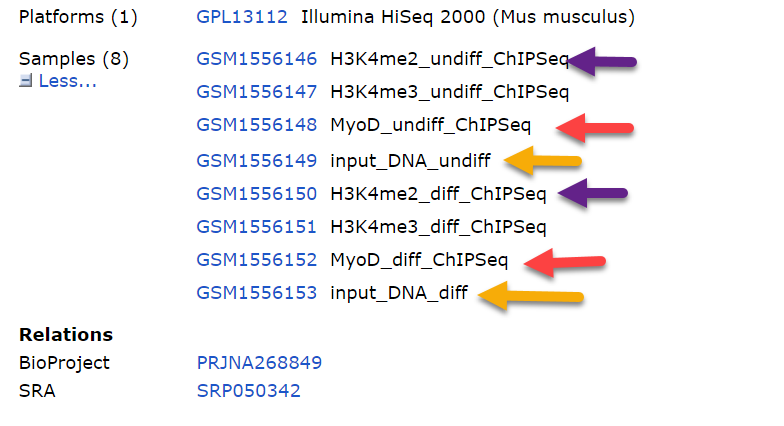 Download FASTQ ReadsMyoD_Undiff_ChIp-Seq
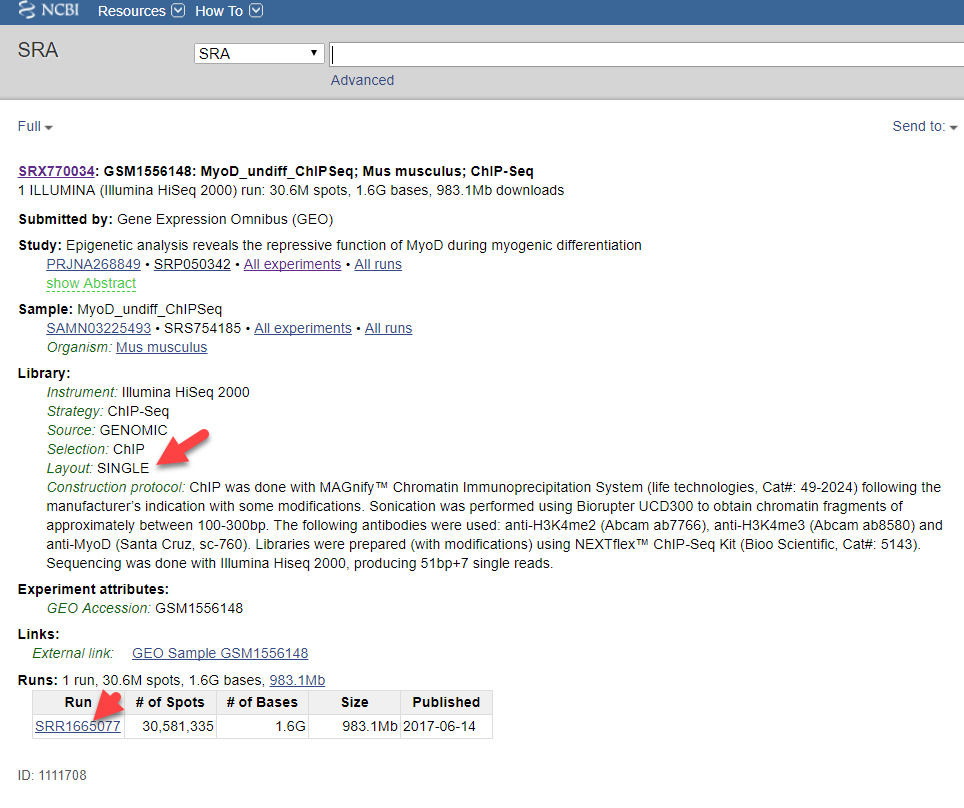 ENA : Download FASTQ ReadsMyoD_Undiff_ChIp-Seq
Txnfactor ChIPSeq pipeline in Partek flow
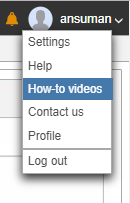 Import reads in Partek flow
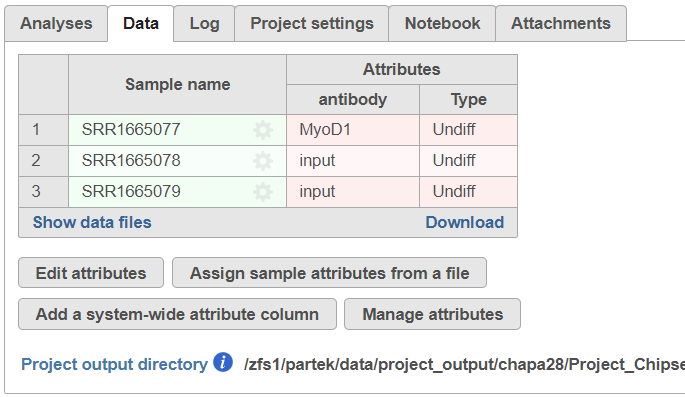 Pre-alignment QA/QC
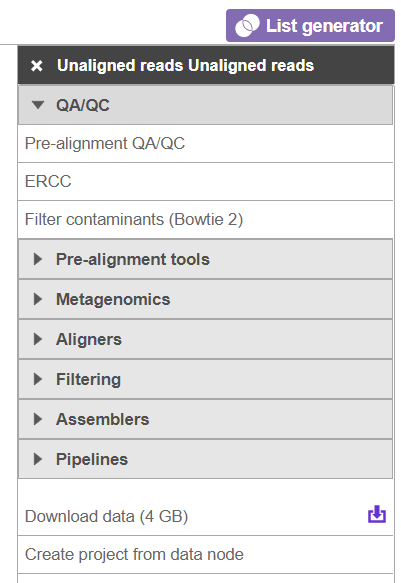 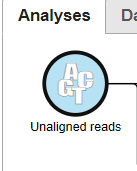 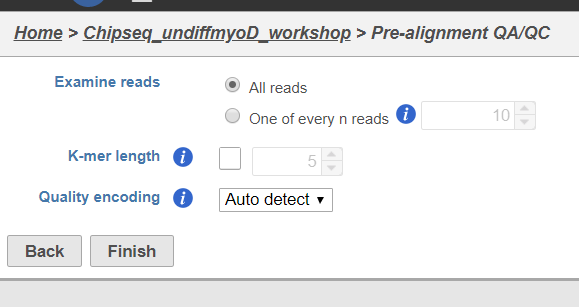 QC report
Read alignment with Bowtie 2
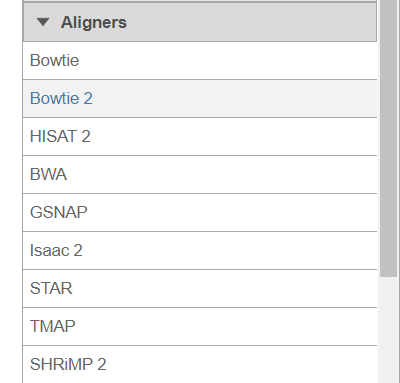 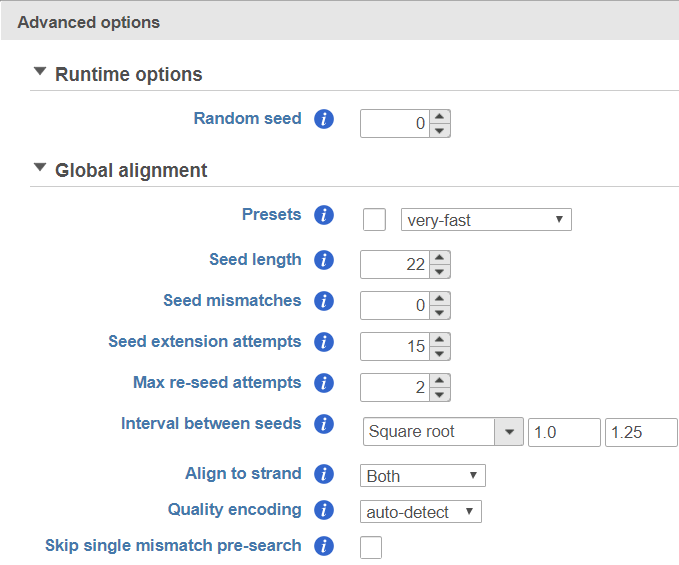 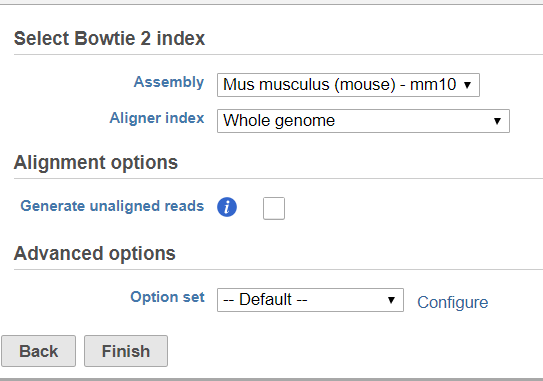 Post alignment QC
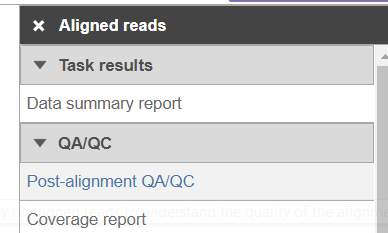 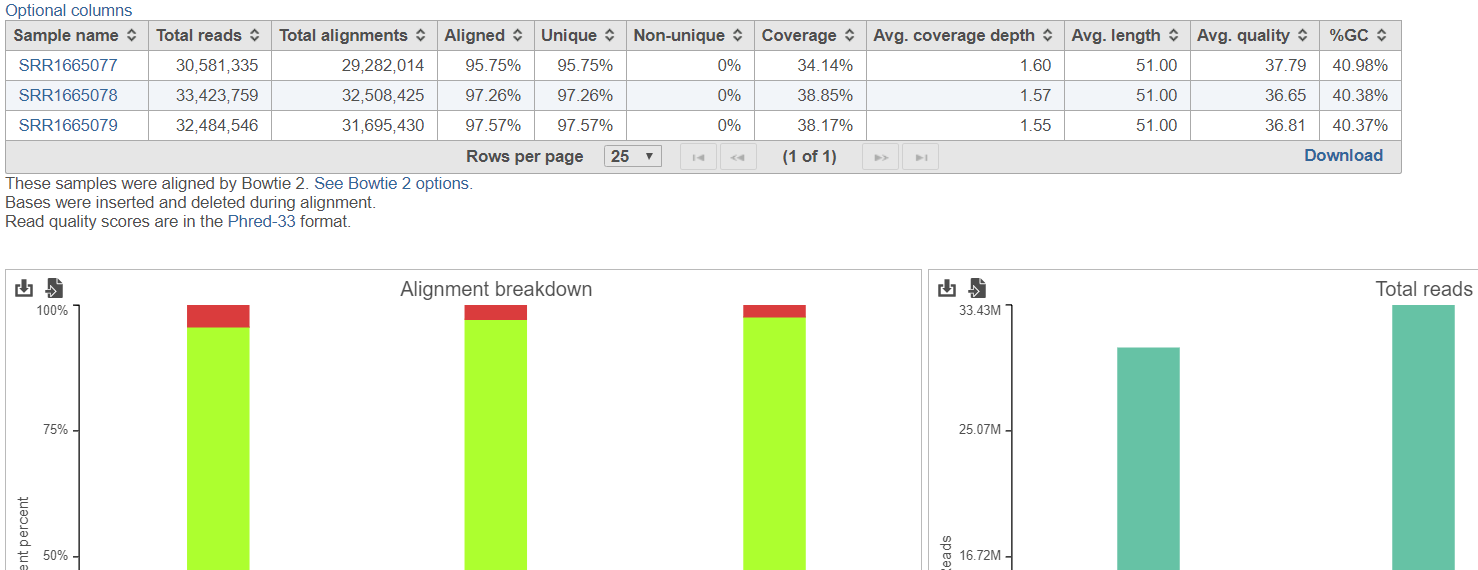 Peak Calling
Strino etal.,BMC Bioinformatics, June 2016
Peak Calling
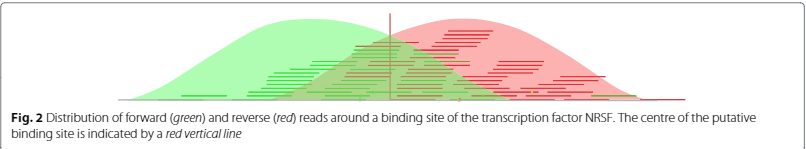 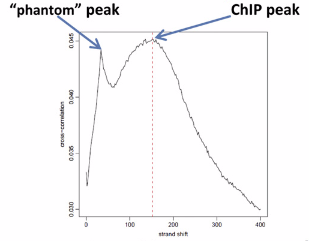 Strino etal.,BMC Bioinformatics, June 2016
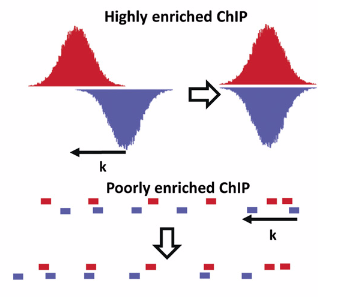 Landt etal.,Genome Research,2012
Peak Calling
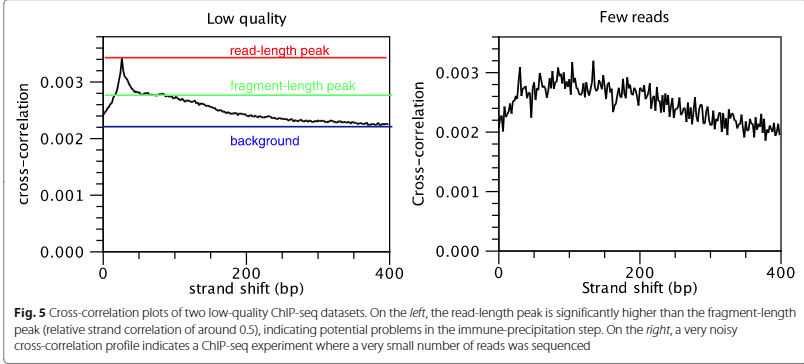 Strino etal.,BMC Bioinformatics, June 2016
Peak Shape Score
The Peak Shape Score is standardised and follows a standard normal distribution, so a p-value for each genomic position can be calculated as
 p-value=Φ(−Peak Shape Score of the peak centre), where Φ is the standard normal cumulative distribution function.
Score = genomic coverage * filter; *: cross-correlation operator
Score indicates how likely a genomic position is to be a center of a peak
Strino etal.,BMC Bioinformatics, June 2016
Peak Shape Filter
Strino etal.,BMC Bioinformatics, June 2016
Peak Detection
peaks are called by first identifying the genomic positions whose p-value is higher than the specified threshold and which do not have any higher value in a window around them.

 The size of this window is determined by the filter as the longest distance between two positive values in the filter. 

These maxima define the center of the peak, while the peak boundaries are identified by expanding from the center both left and right until either the score becomes 0 or the peak touches a window boundary
Strino etal.,BMC Bioinformatics, June 2016
Commonly Used Open-Source Tool
https://pypi.python.org/pypi/MACS2
Txn factor Peak calling by MACS2
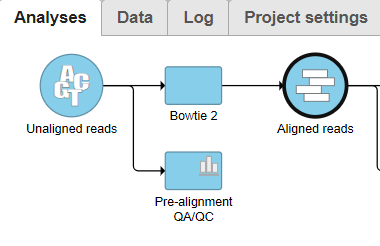 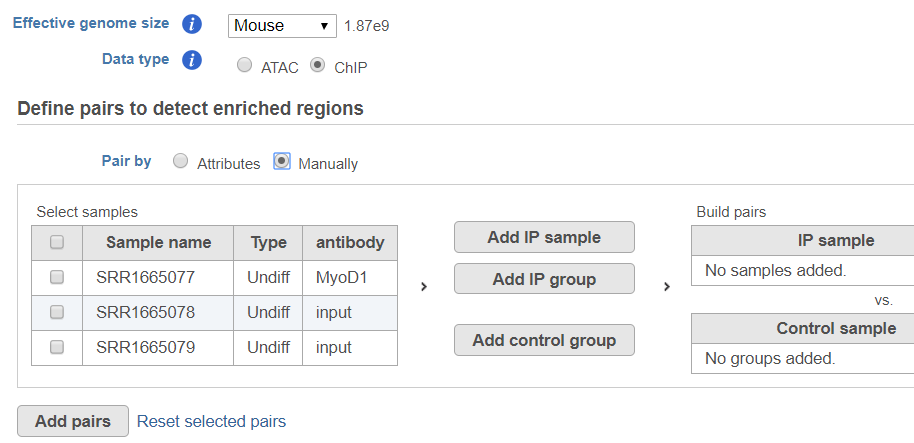 MACS2 for Txn factor ChIPSeq
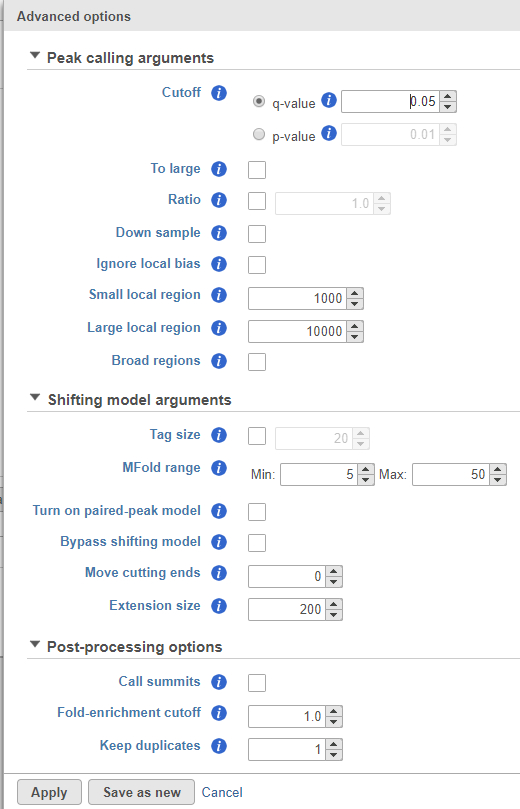 Txnfactor ChIPSeq results in Partek flow
Peak Annotation
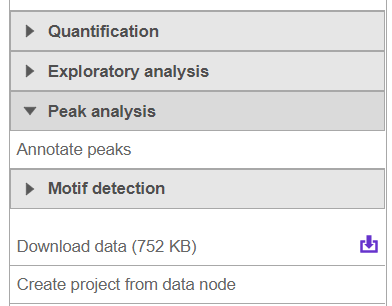 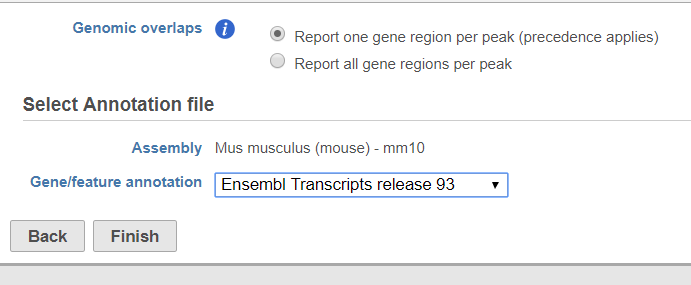 Peak Annotation results
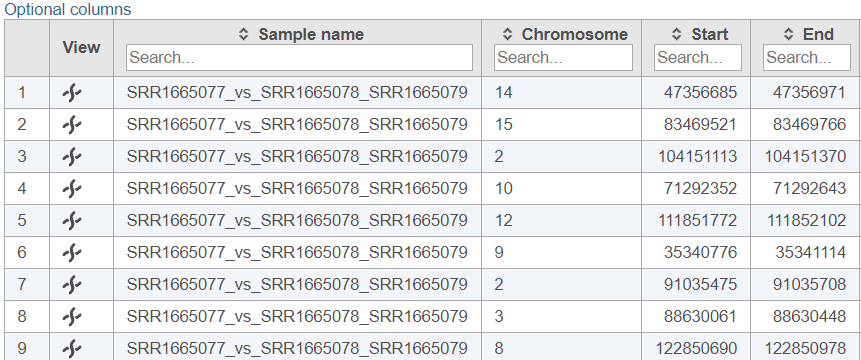 Chromosome view for peak
Motif detection
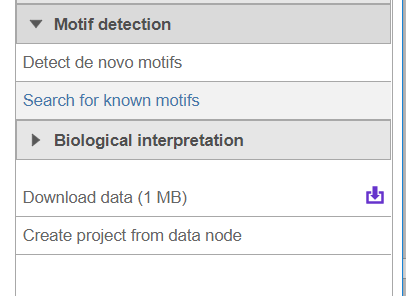 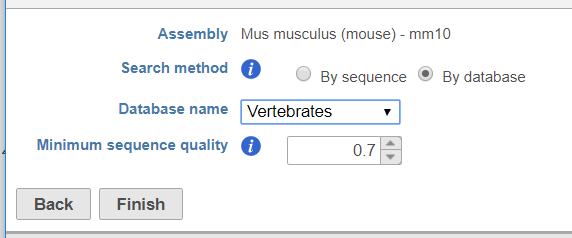 HSPH Bioinformatics Core
Shannan Ho Sui
Gene set enrichment
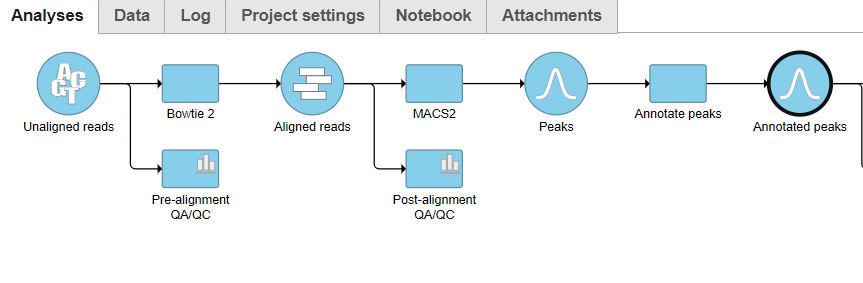 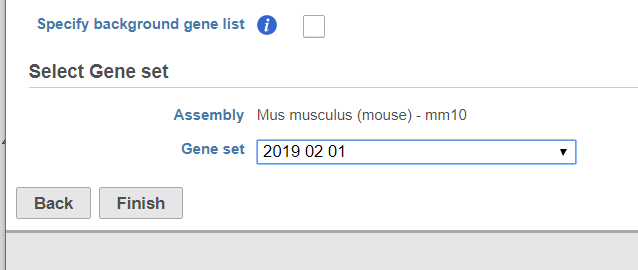 Gene set enrichment results
Txnfactor ChIPSeq pipeline in Partek flow
Histone ChIP-Seq
Li etal., Cell 2007.01.015
Histone ChIP-Seq
Histone Modifications
Li etal., Cell 2007.01.015
Histone Chipseq
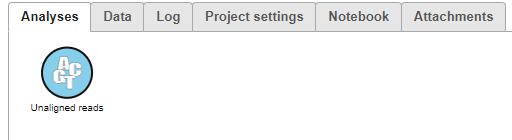 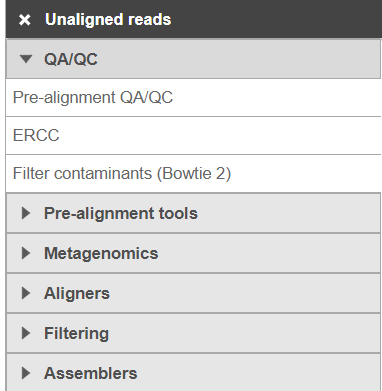 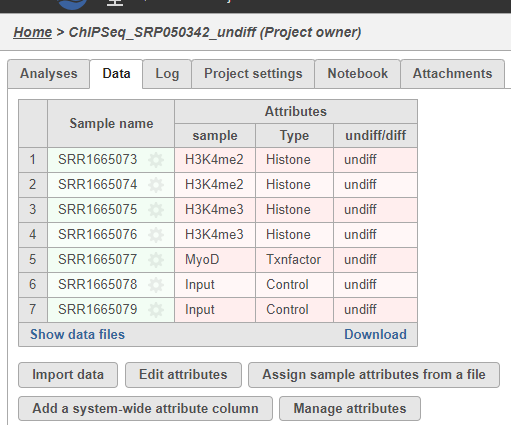 Histone peak calling
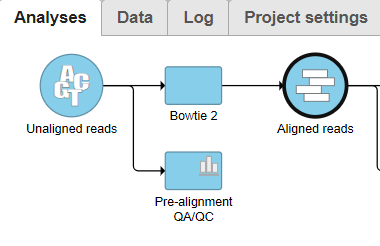 Histone peak calling cont…
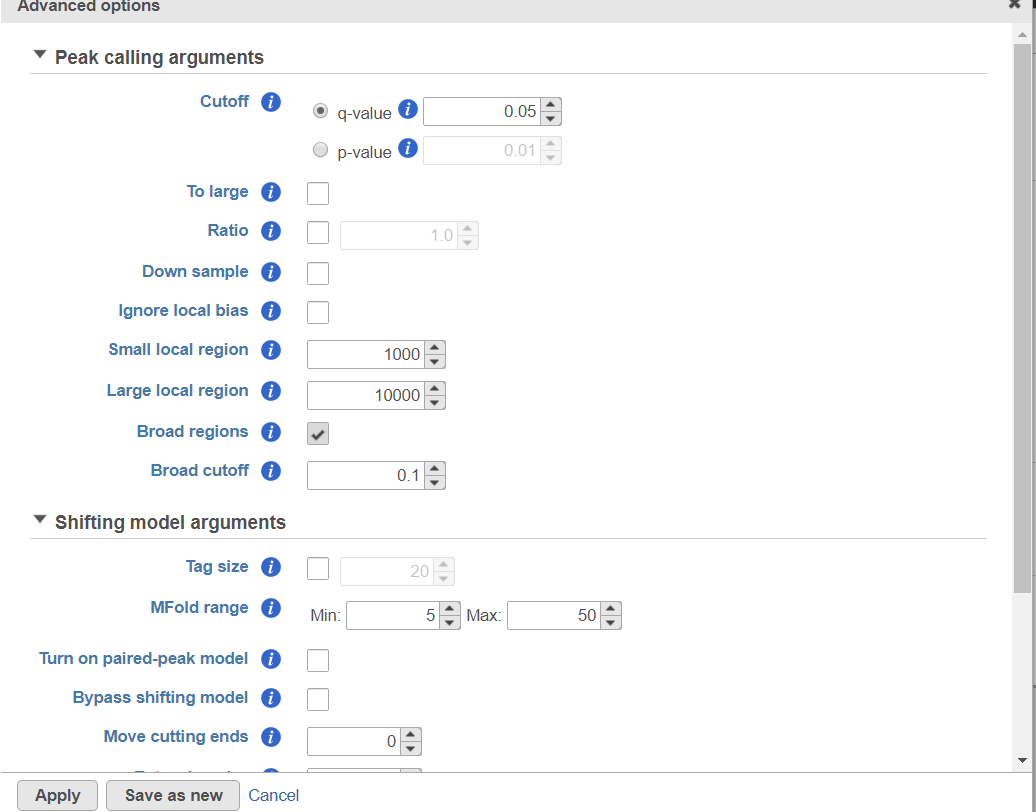 ATAC-Seq Data Analysis
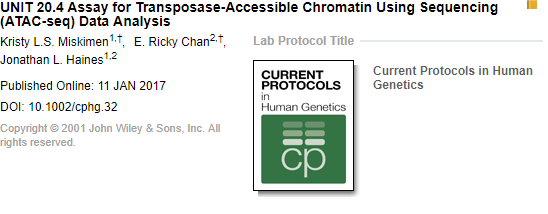 ATAC Seq pipeline in Partek flow
Contact us for one-on-one Consultations
https://hsls.pitt.edu/ask-a-molbio-specialist
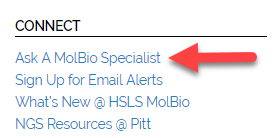 Thanks To….
HSLS
Sri Chaparala
Carrie Iwema
David Leung
Michael  Sweezer
Center for Research Computing
     Mu Fangping
CLCBio
Shawn Prince